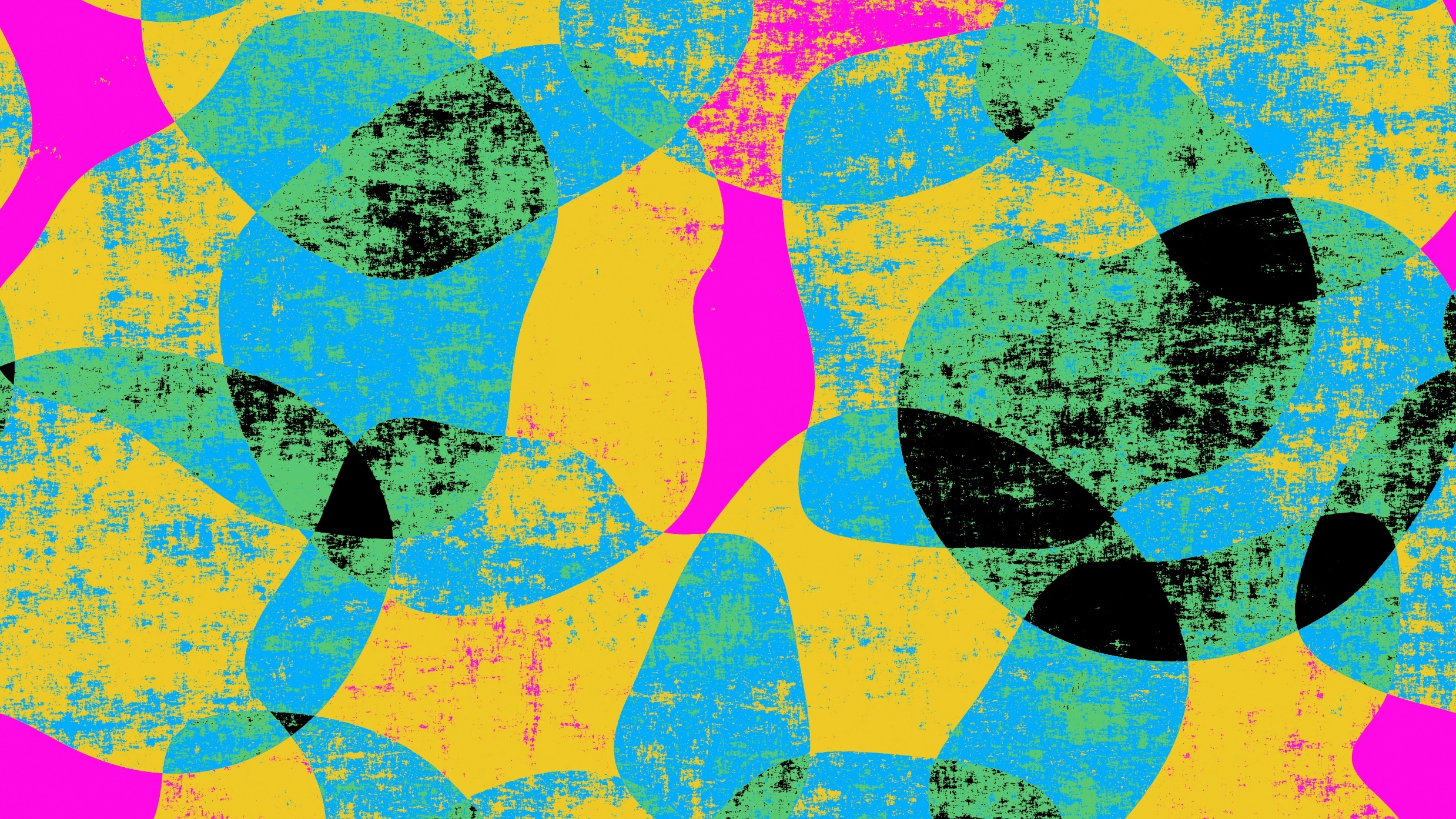 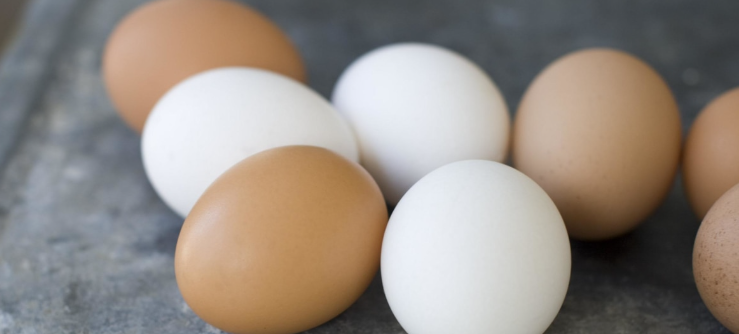 Eggs Away!
A Learning Activity for K-2
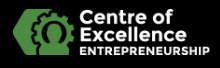 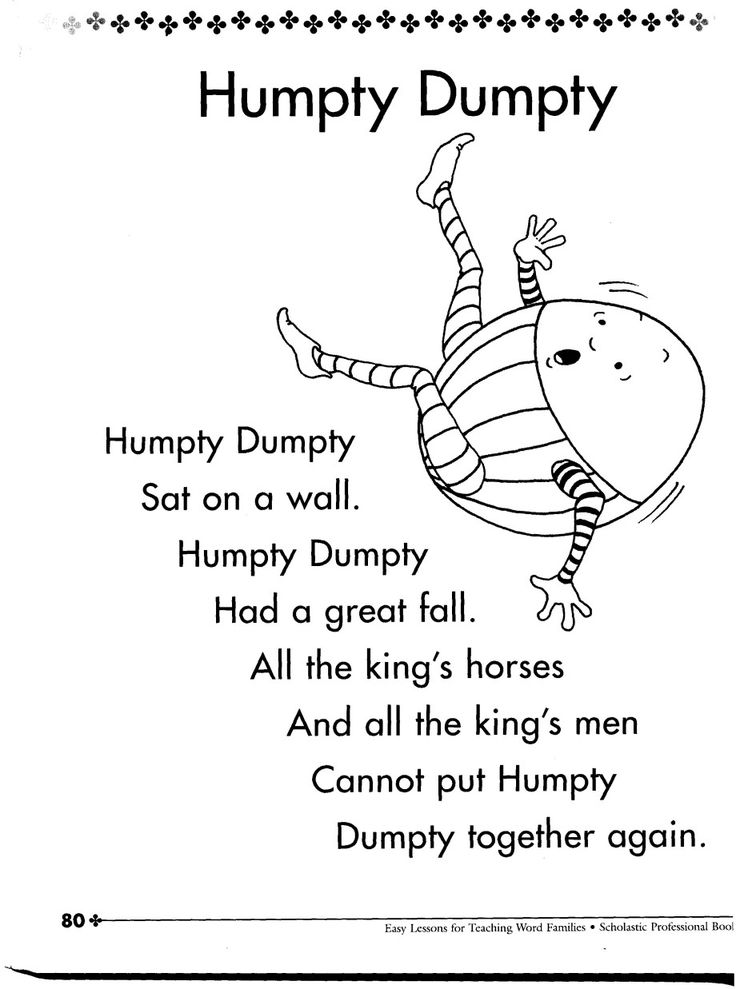 Poem
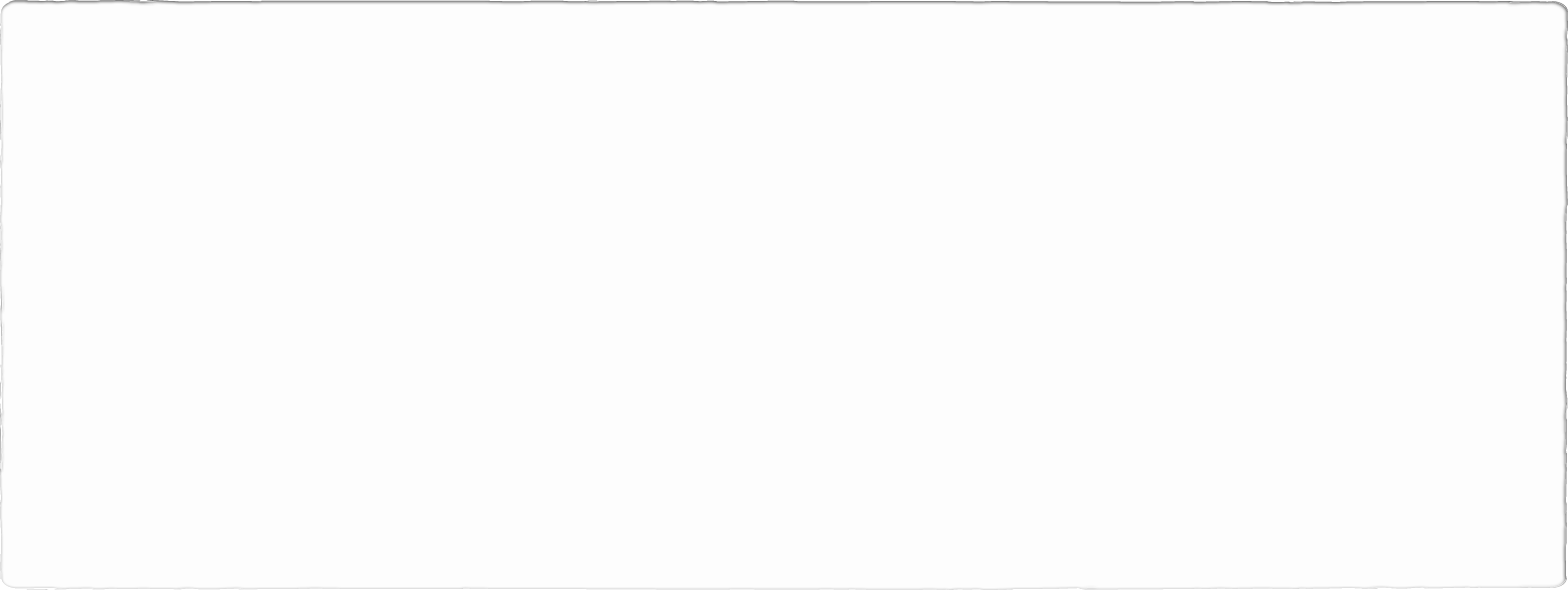 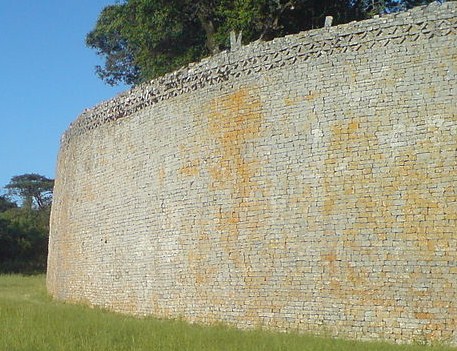 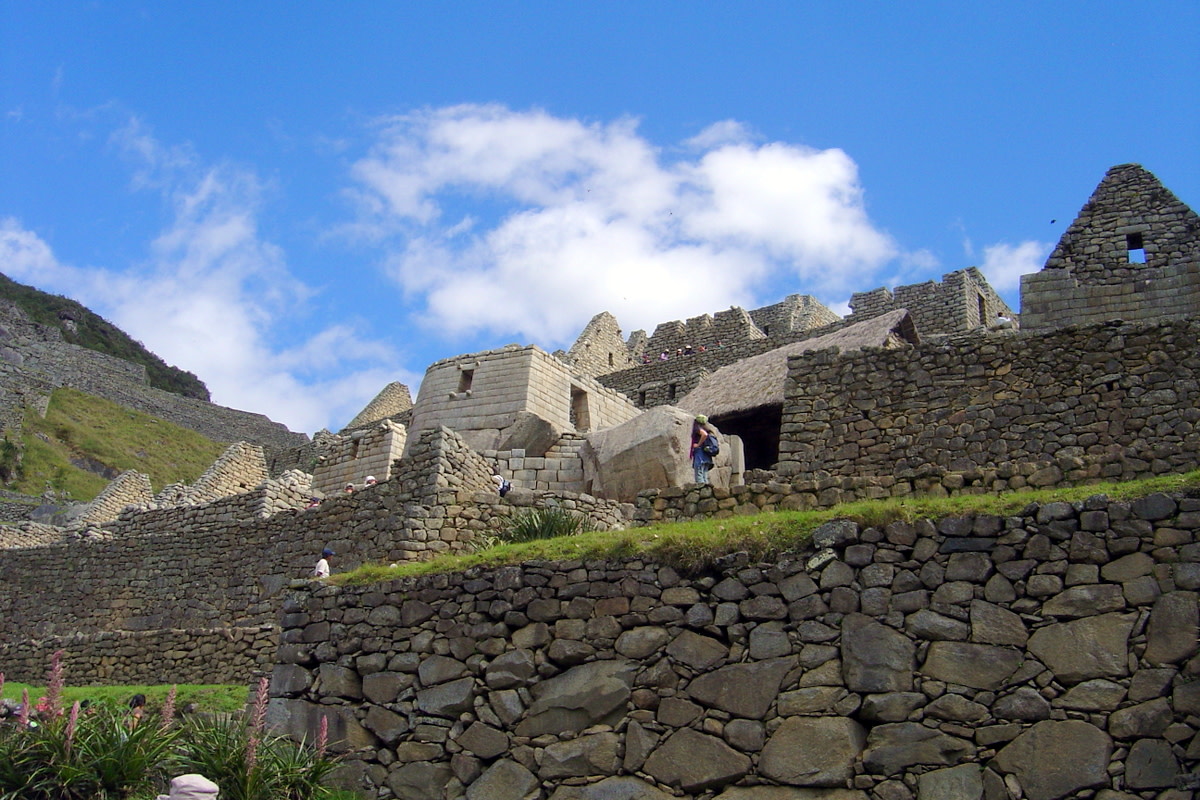 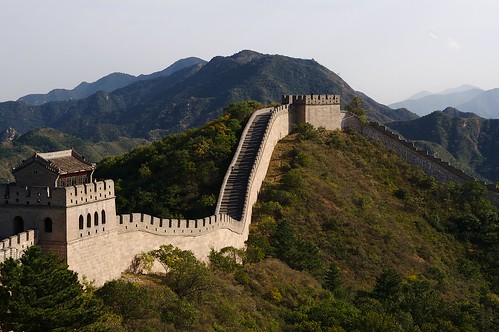 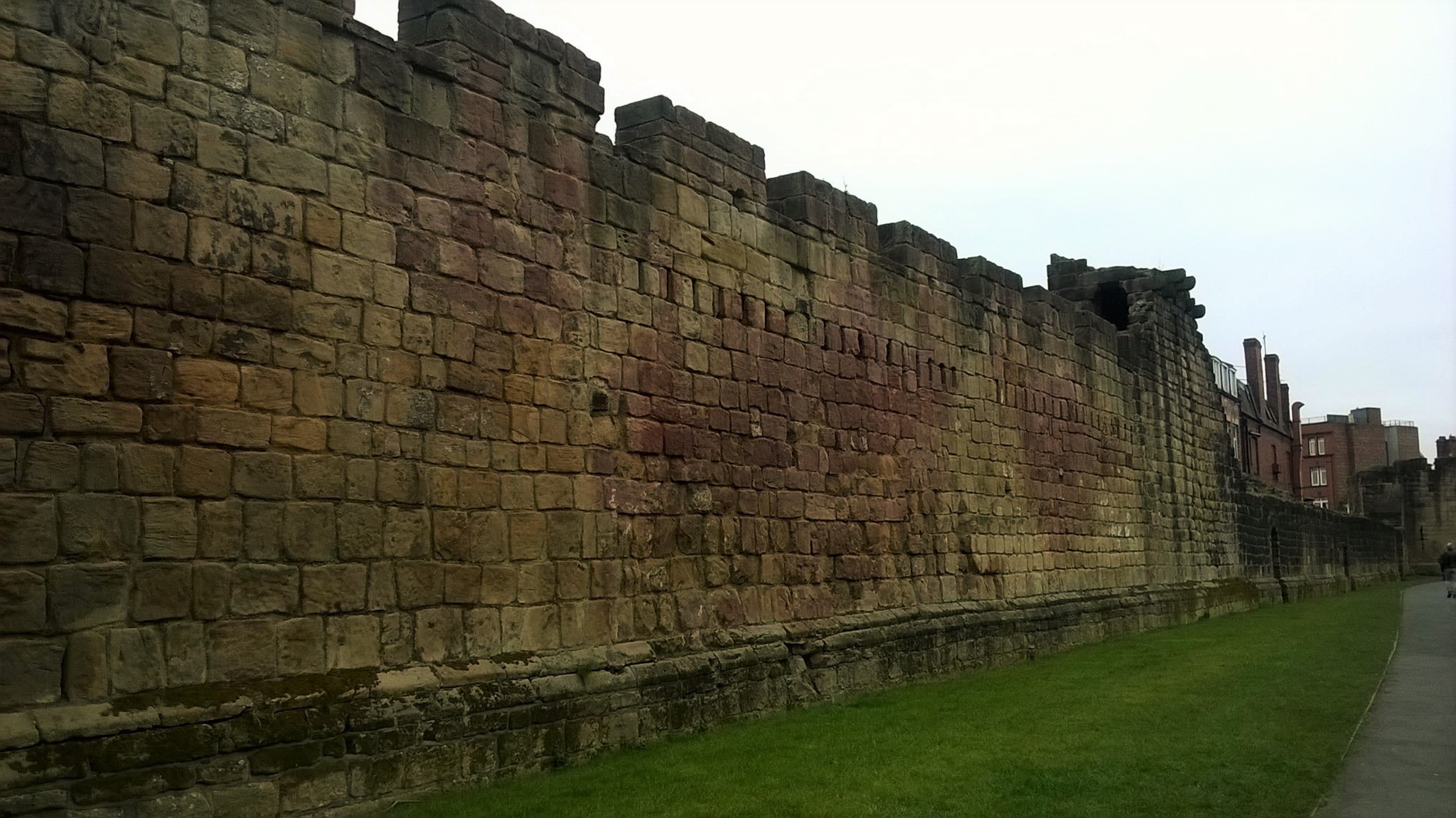 Walls from the Past
With your chair, he will be able to sit comfortably and safely on top of the wall anytime without worrying about falling again!

Your Chair MUST:
Have legs 
Have a seat
Hold up against wind & rain
CHALLENGE:To create a chair for Humpty Dumpty
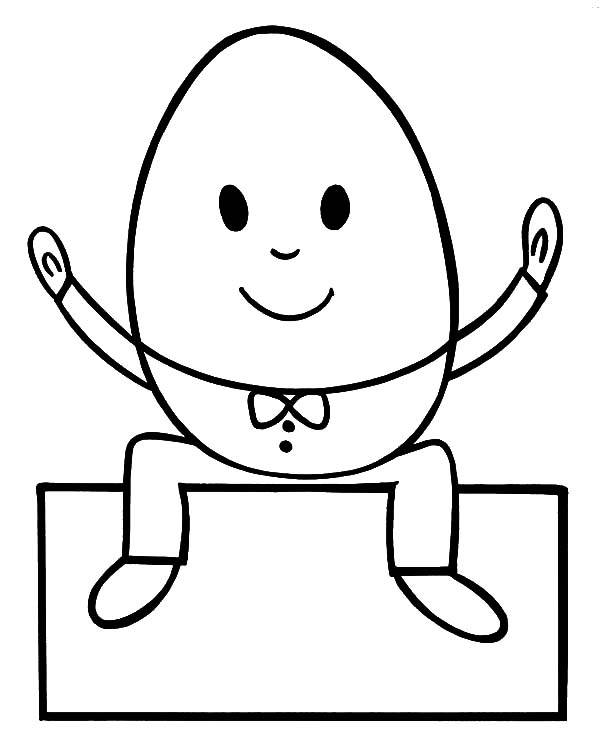 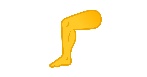 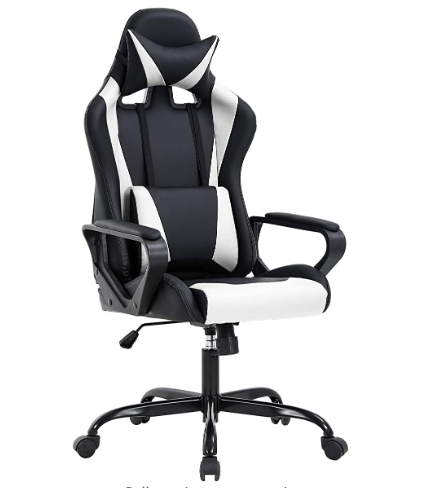 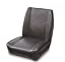 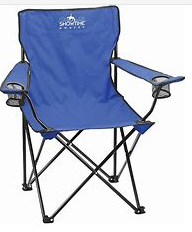 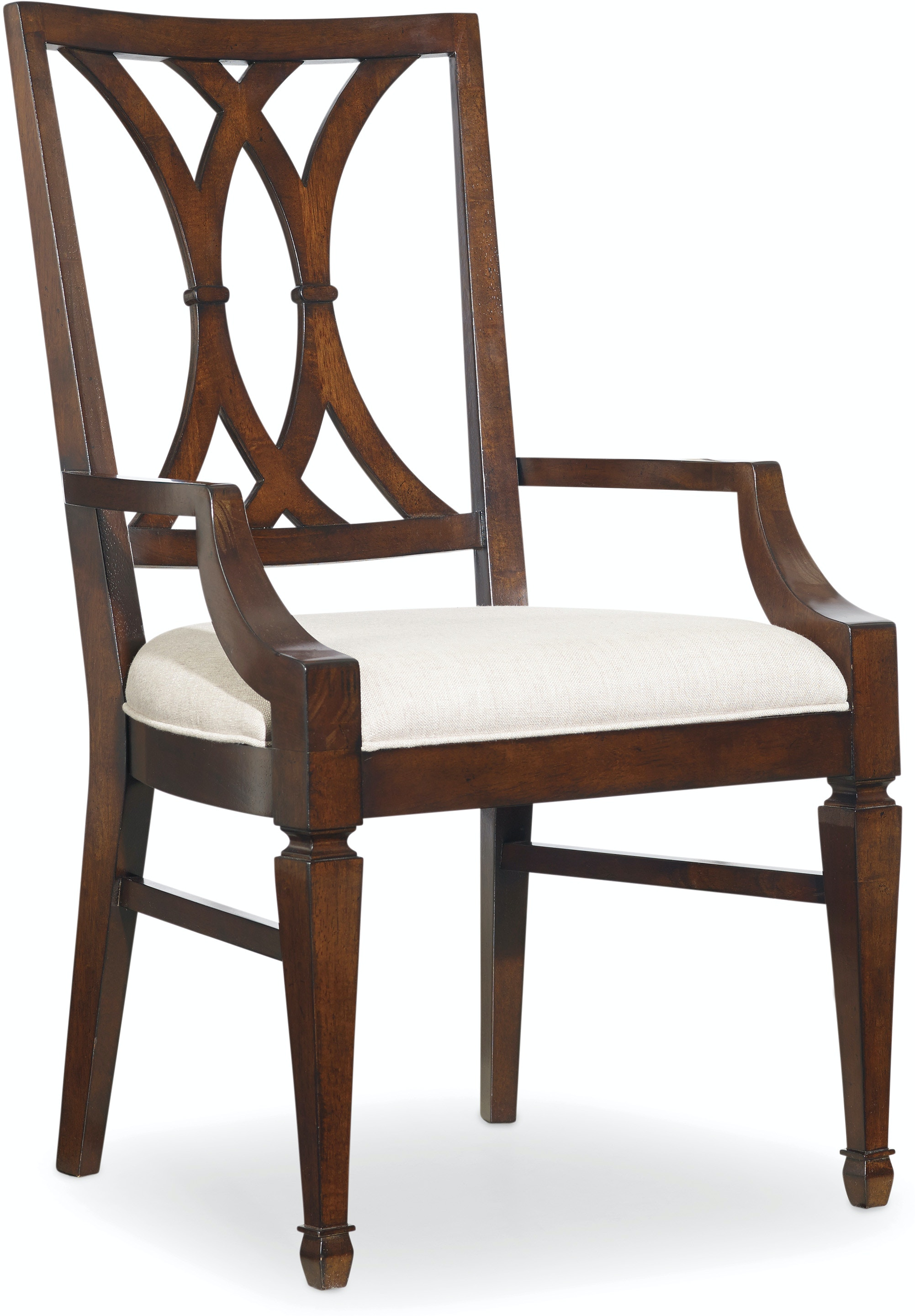 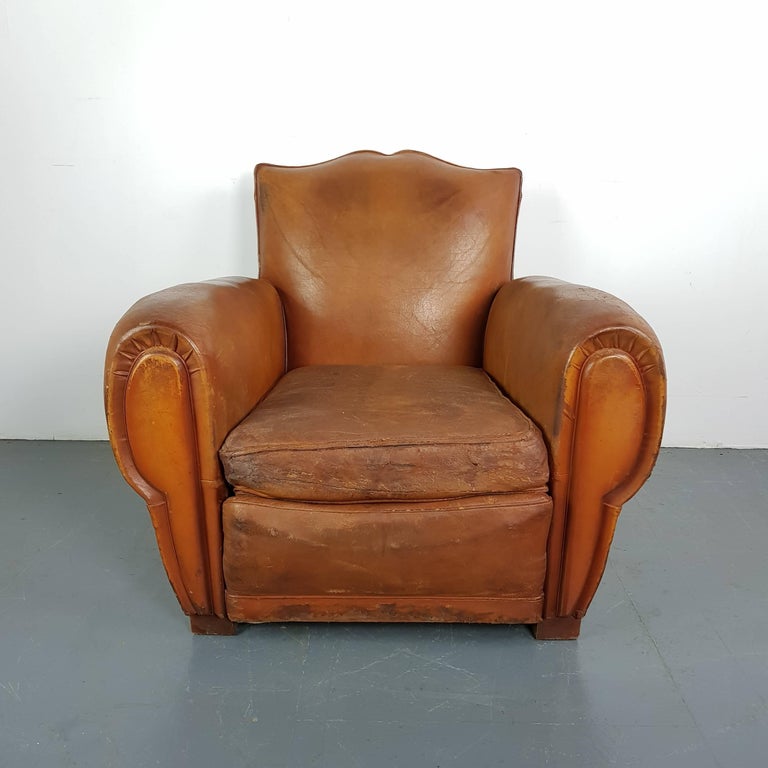 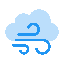 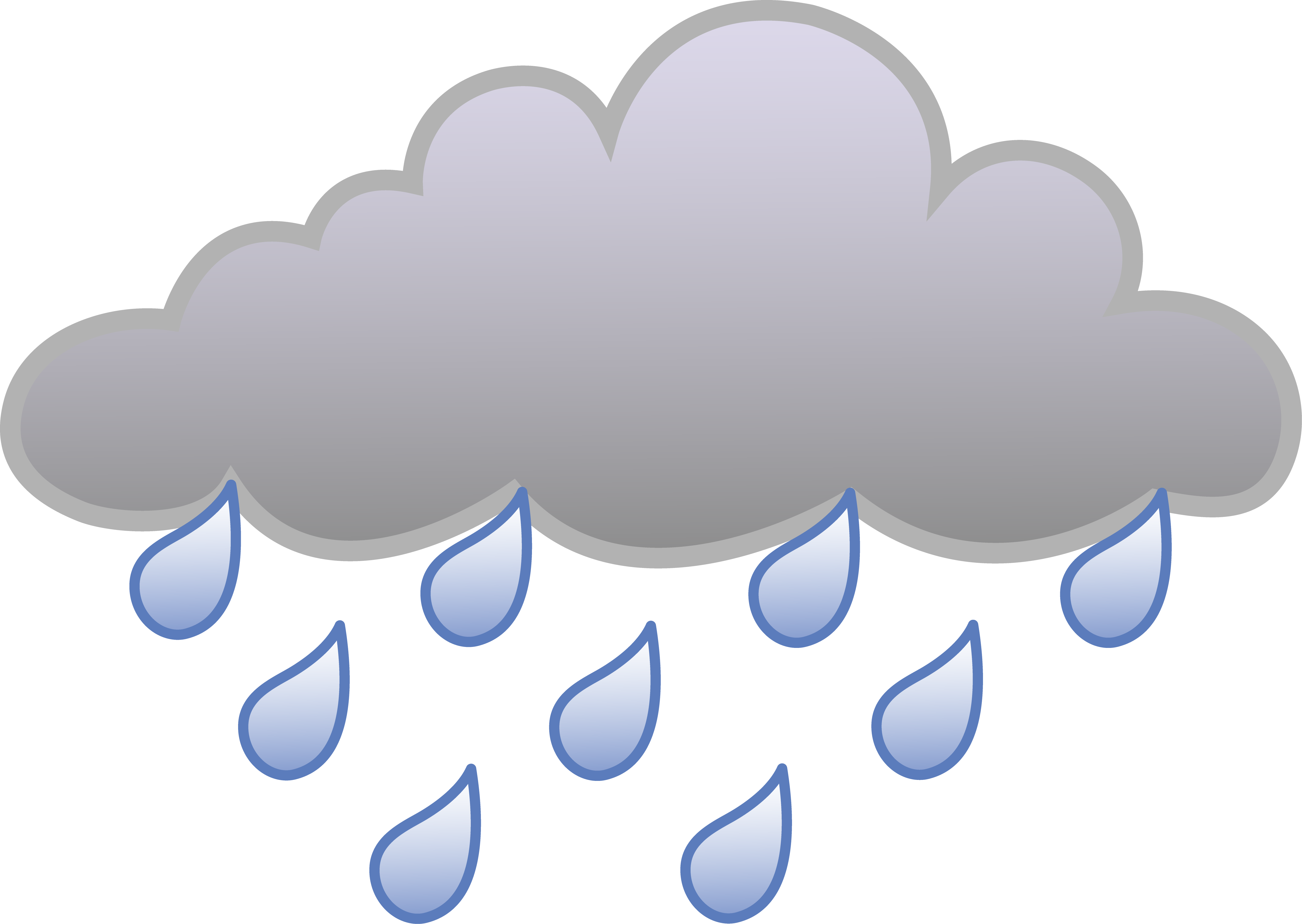 Entrepreneur
begins or organizes a business or businesses with risk
Entrepreneurs: dream big to solve problems, listen, and then TRY! (and fail and try again!)
									
	

					Meet Mike Timani – the President and founder of Fancy Pokket 					in Moncton, New Brunswick.  Coming to Canada in 1976, from 					Lebanon, Mike opened a small bakery in Moncton featuring 					Pita Bread – something that he couldn’t find at other 						restaurants or stores.  Overcoming many obstacles, Fancy 					Pokket is now Atlantic Canada’s largest producer of pita 						bread, bagels, flatbread, and tortilla wraps.
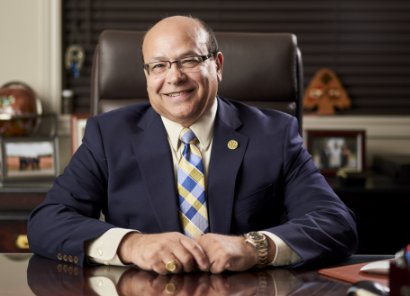 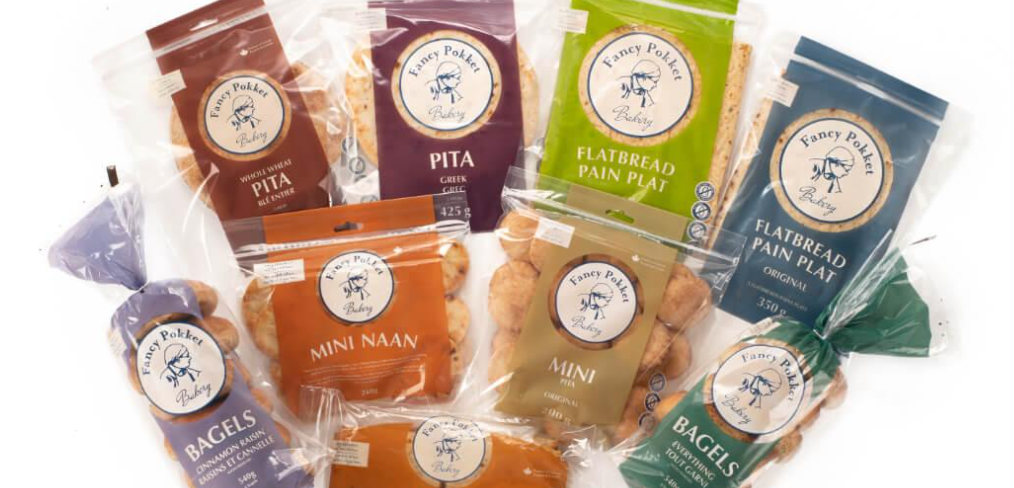 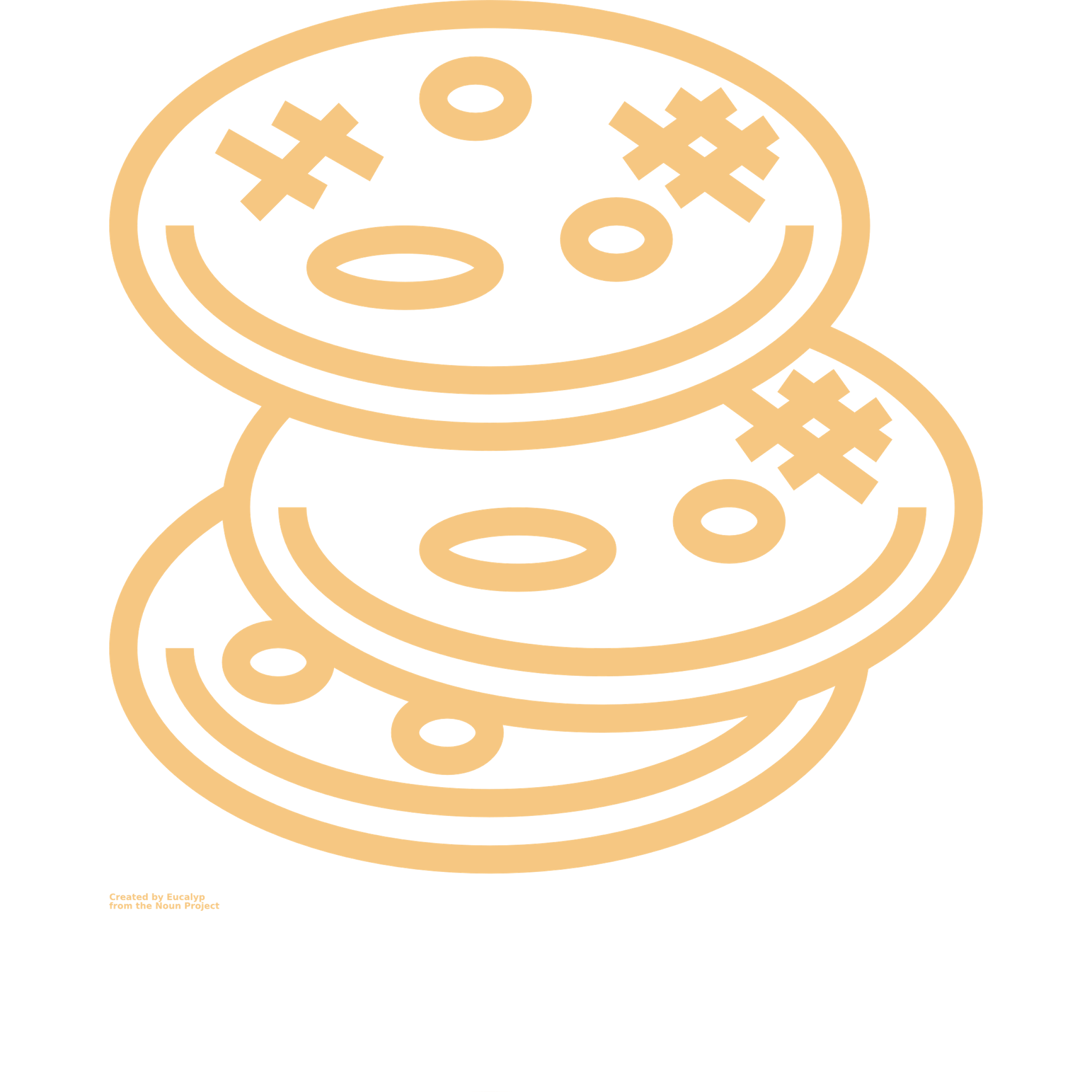 Could you be the next entrepreneur?